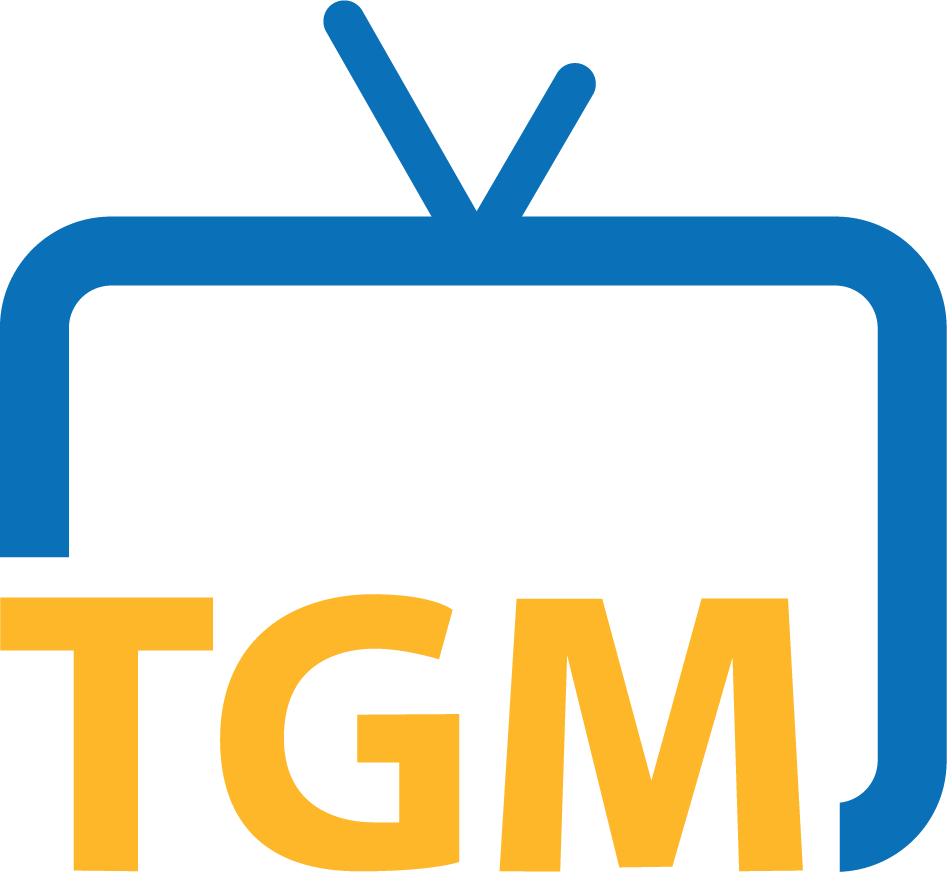 ŠKOLNÍ
TELEVIZE
Ing. Martin Mlčák
Kdo jsem?
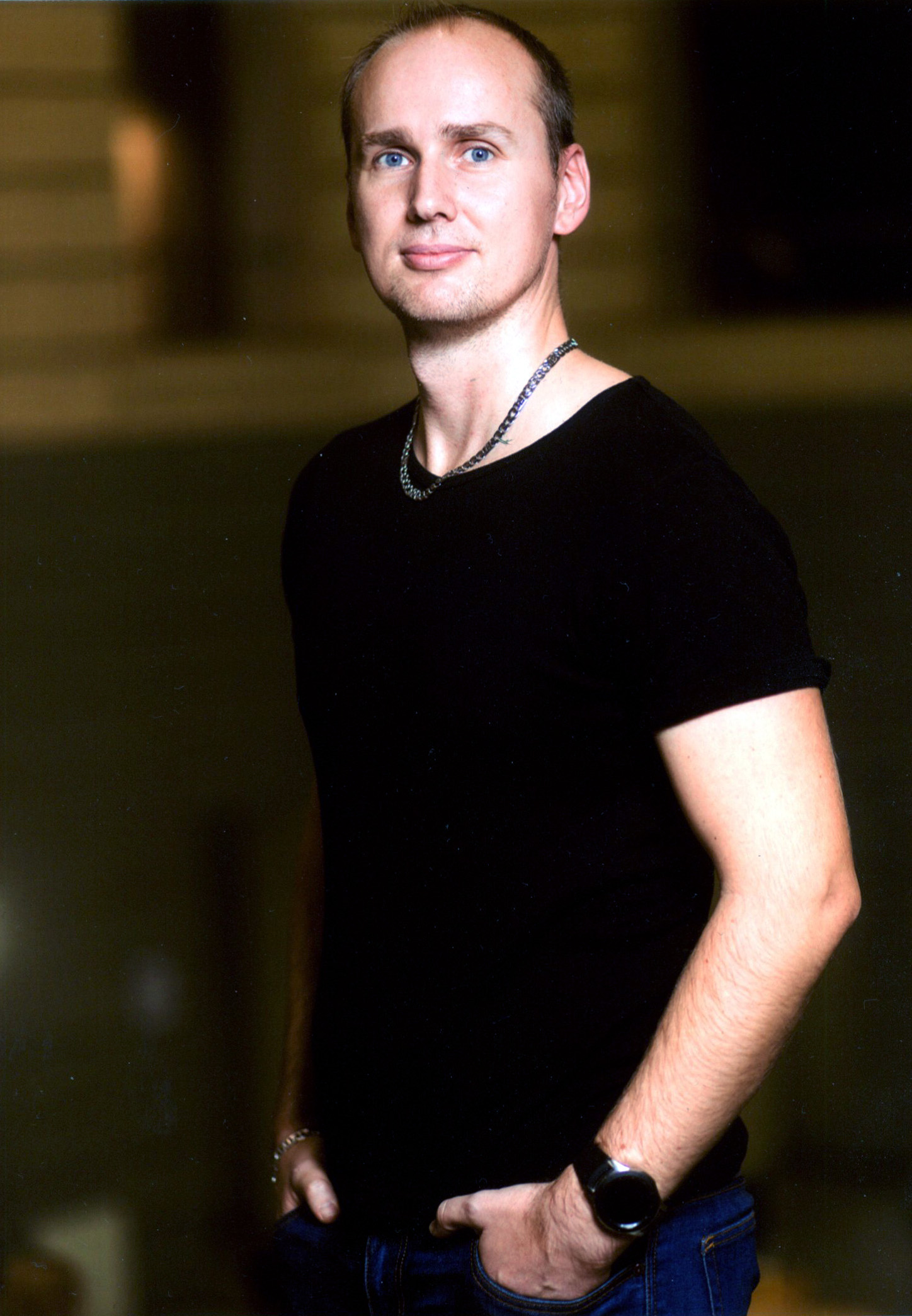 Učitel informatiky 
Vedoucí školní televize
Zapálený kameraman a střihač :)
Jak televize vznikla?
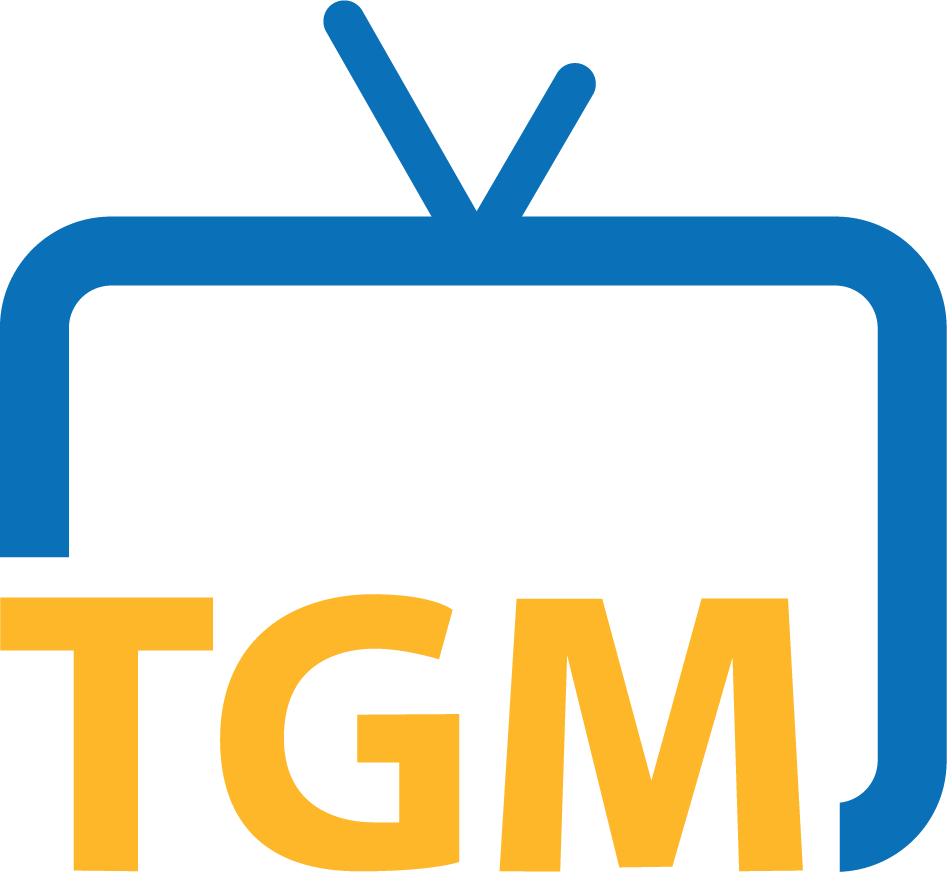 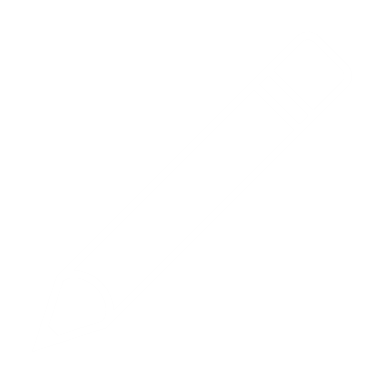 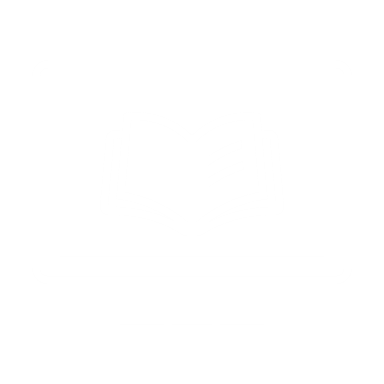 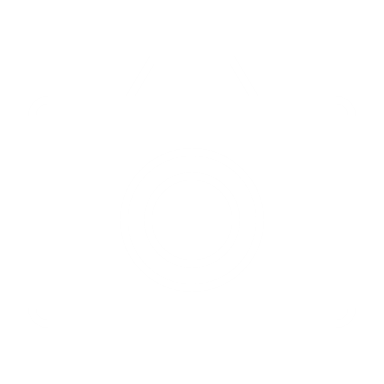 3
Proč se studenti zapojují do školní televize?
4
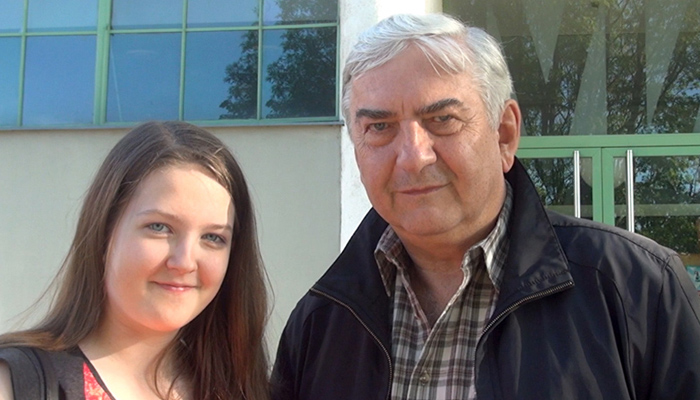 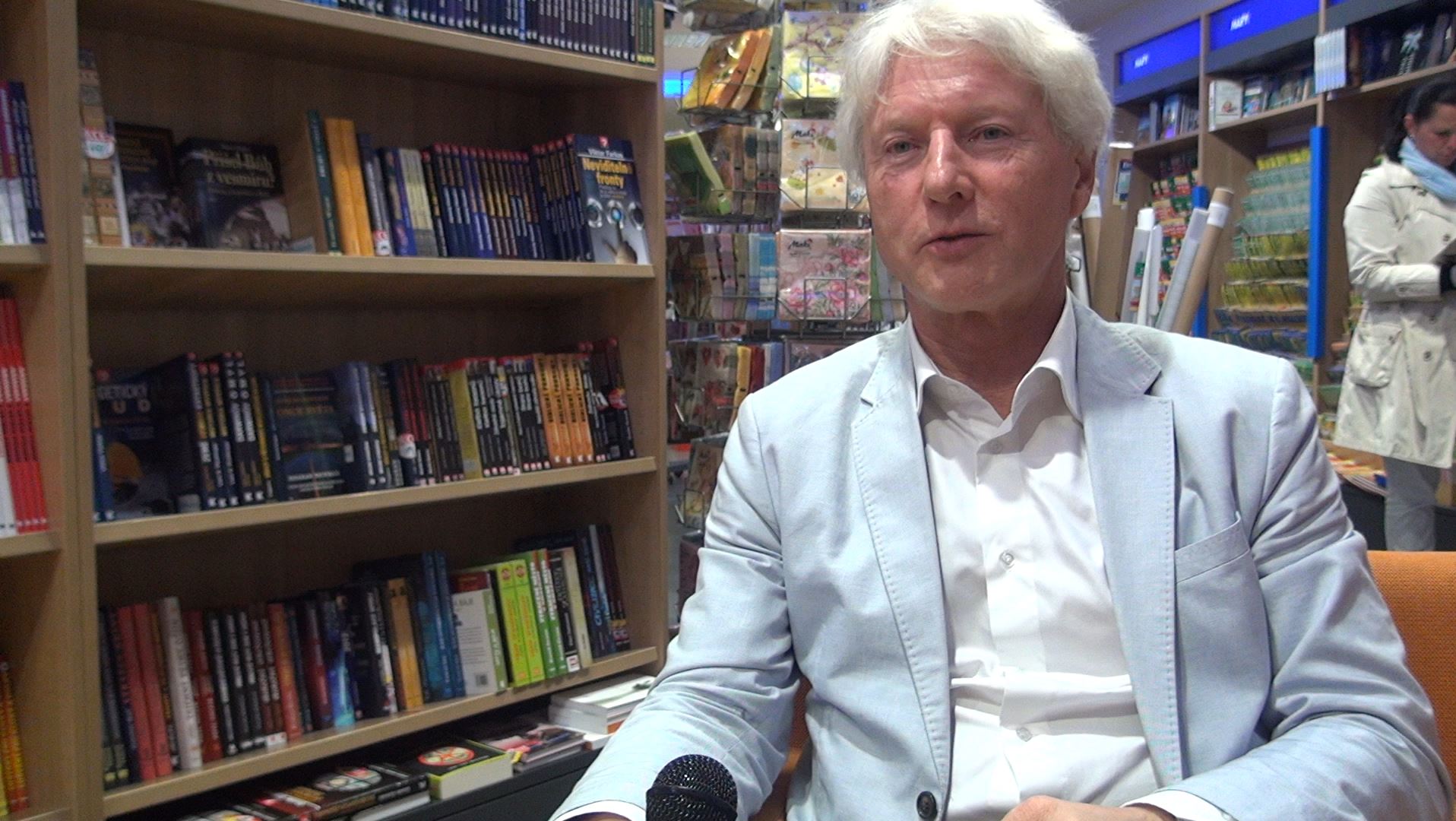 Proč je práce ve školní Televizi pro naše studenty přitažlivá?
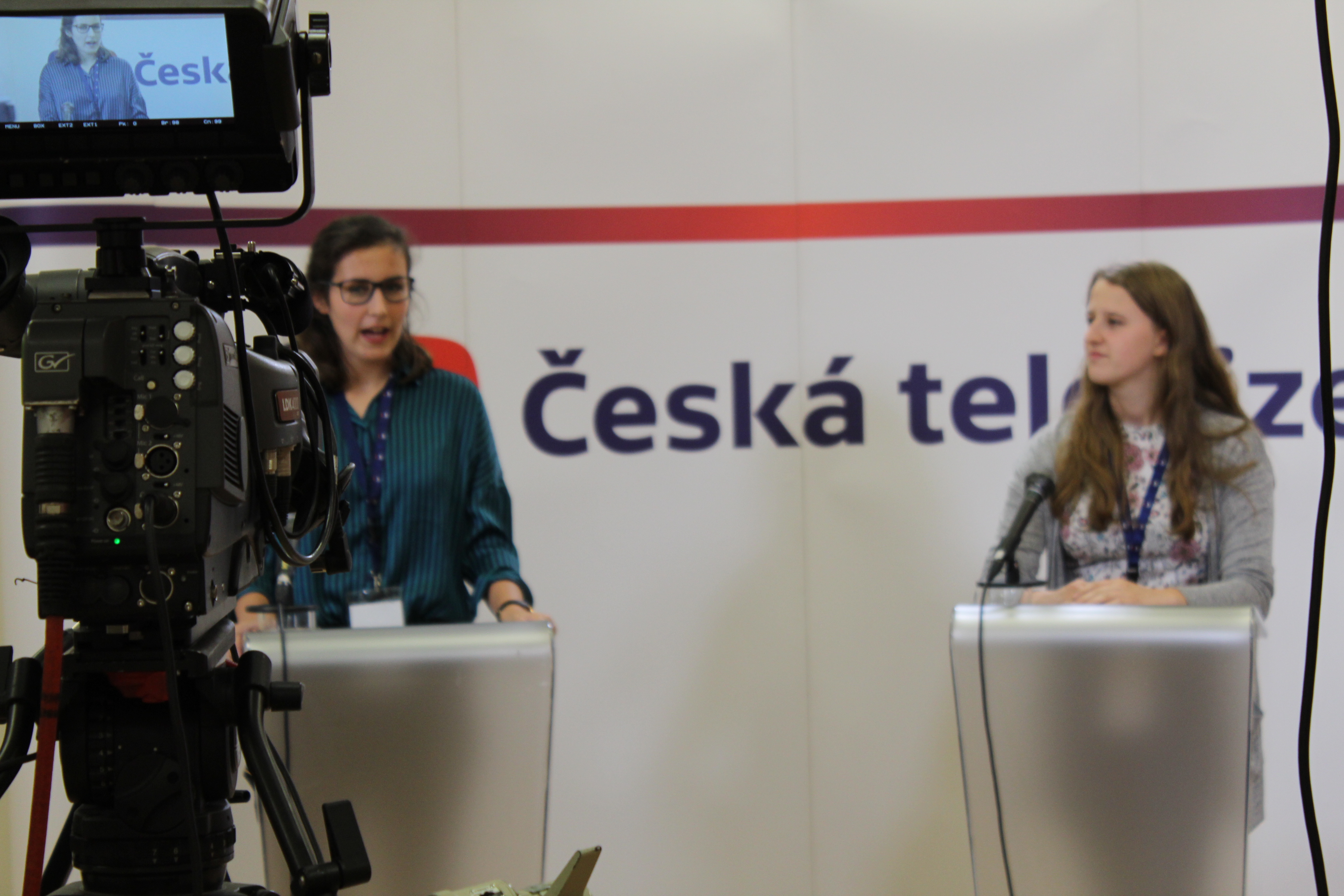 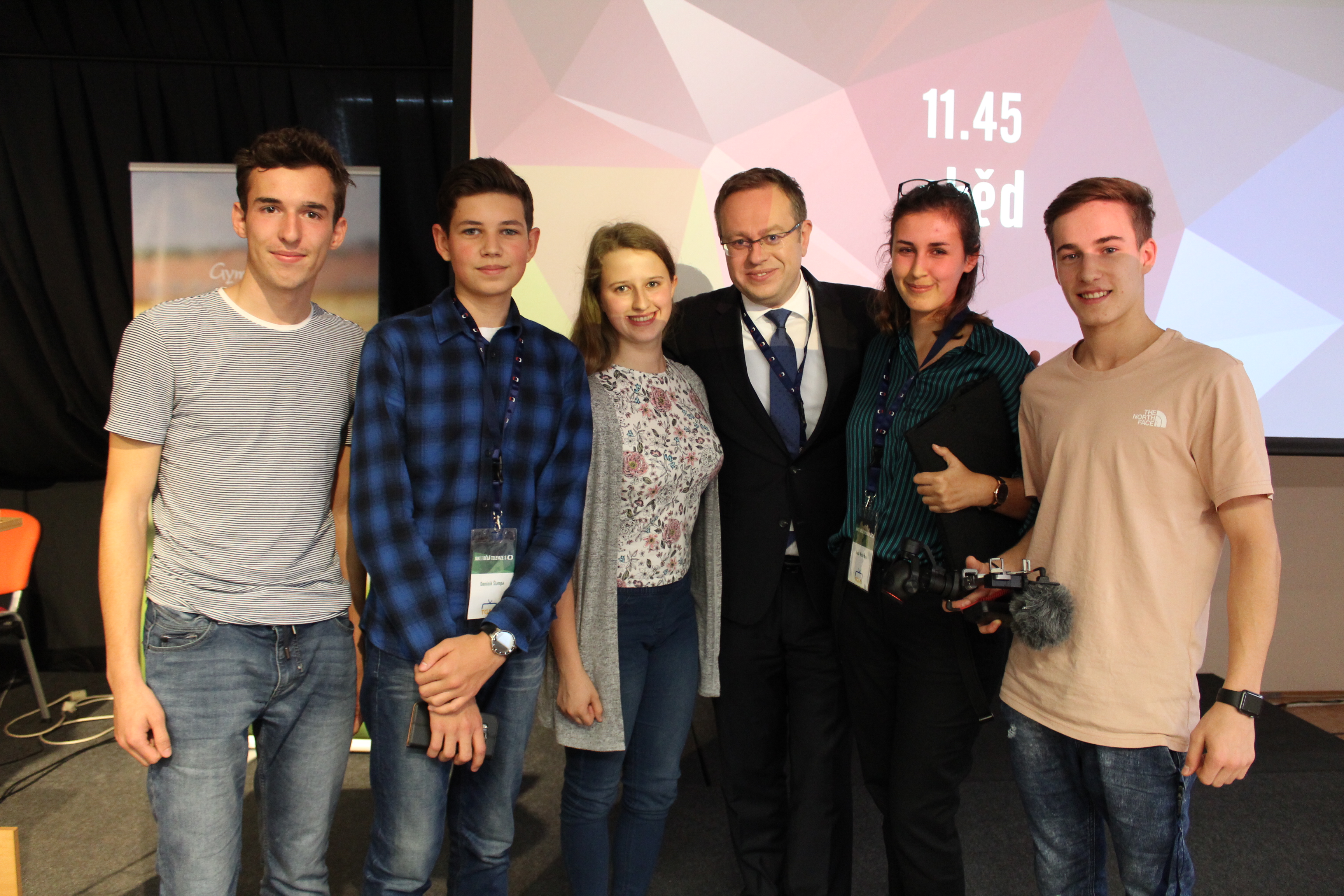 Setkávají se ze známými osobnostmi
Dostanou se na zajímavá místa
Rozvíjí svou kreativitu
Reprezentují školu
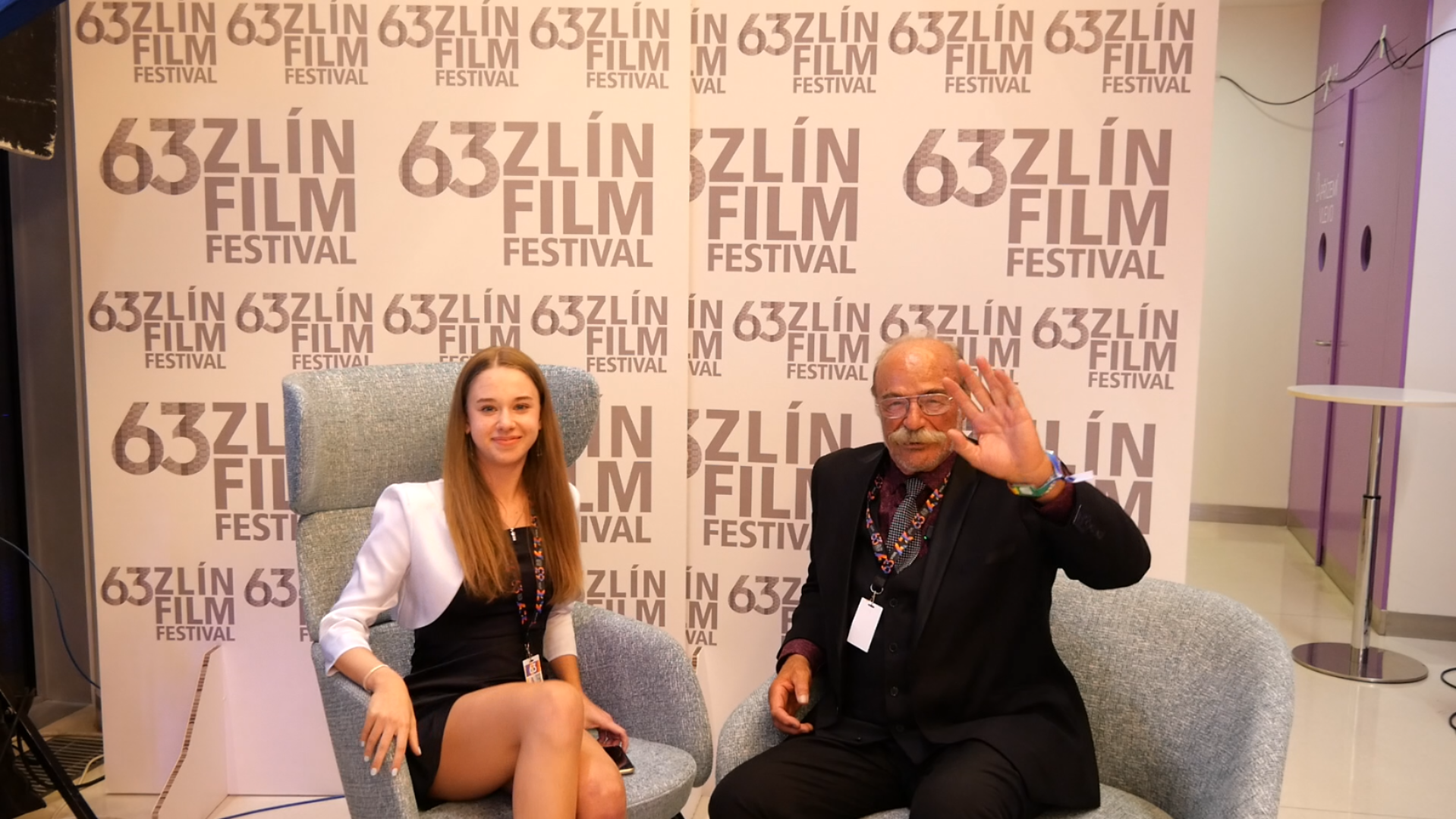 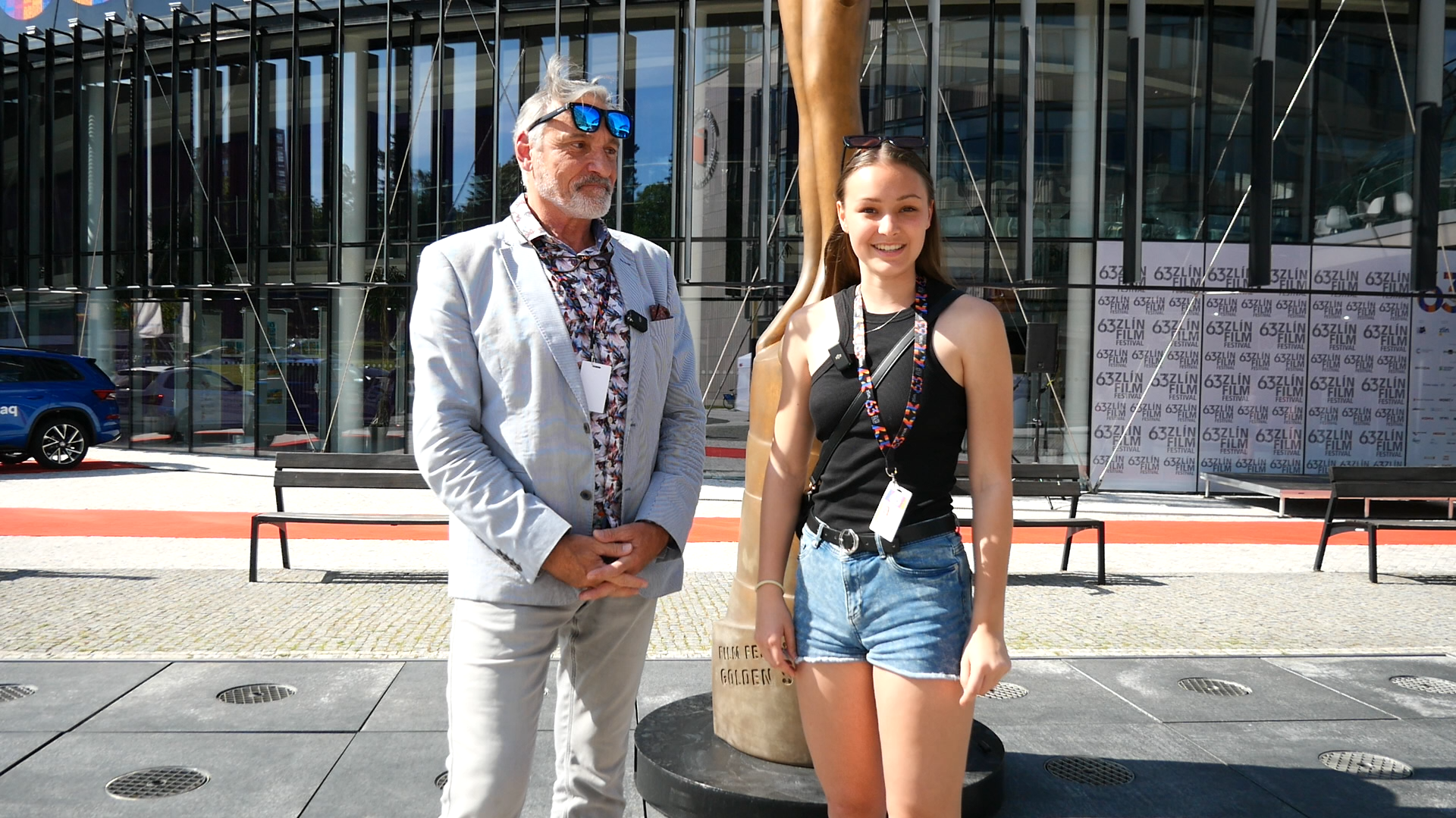 Co našim studentům přináší práce ve školní televizi?
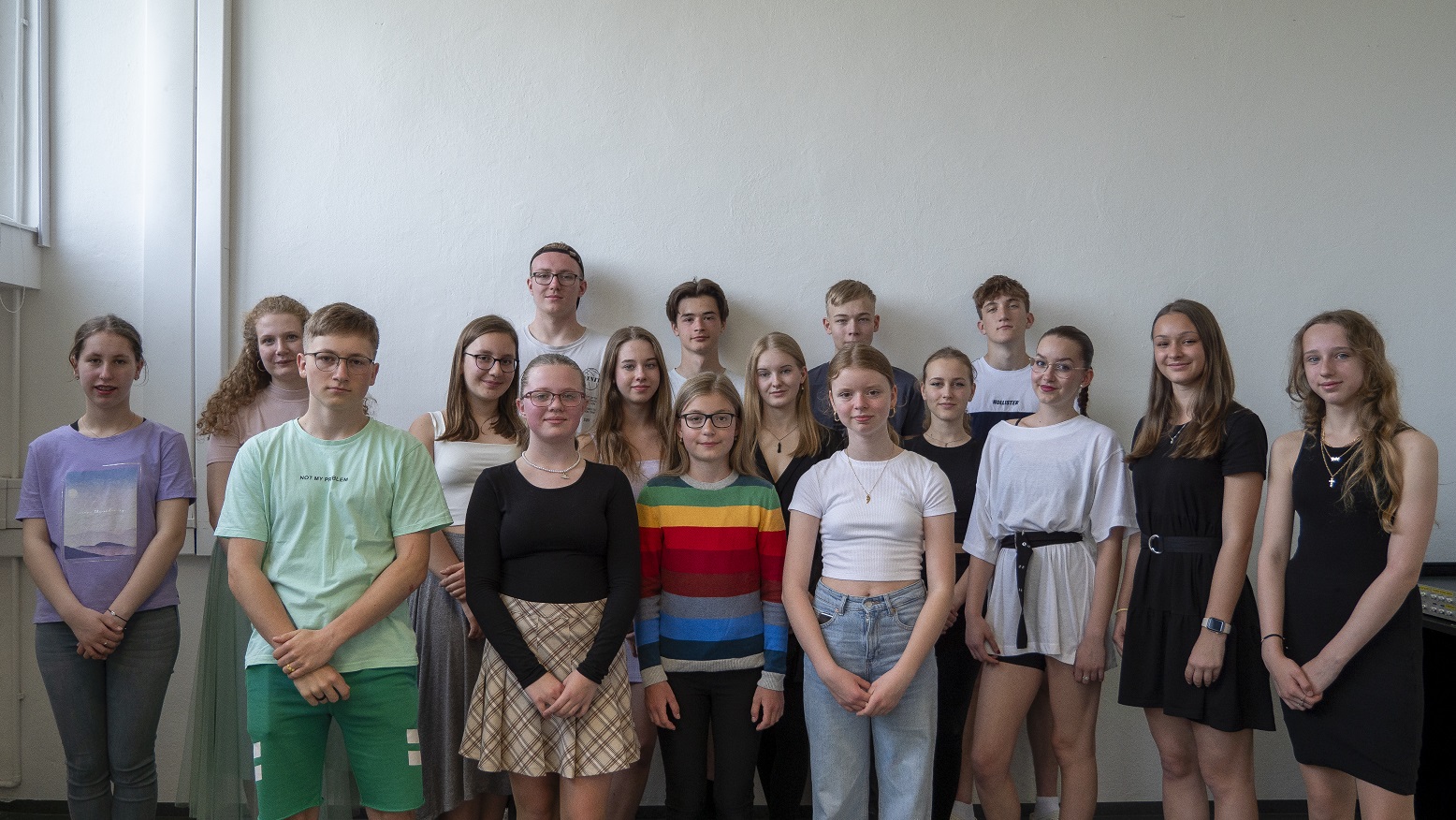 Kolik studentů máme v televizi?
Aktuálně máme 17 členů redakční rady (Gymnázium a jazyková škola zlín má asi 720 studentů)
7
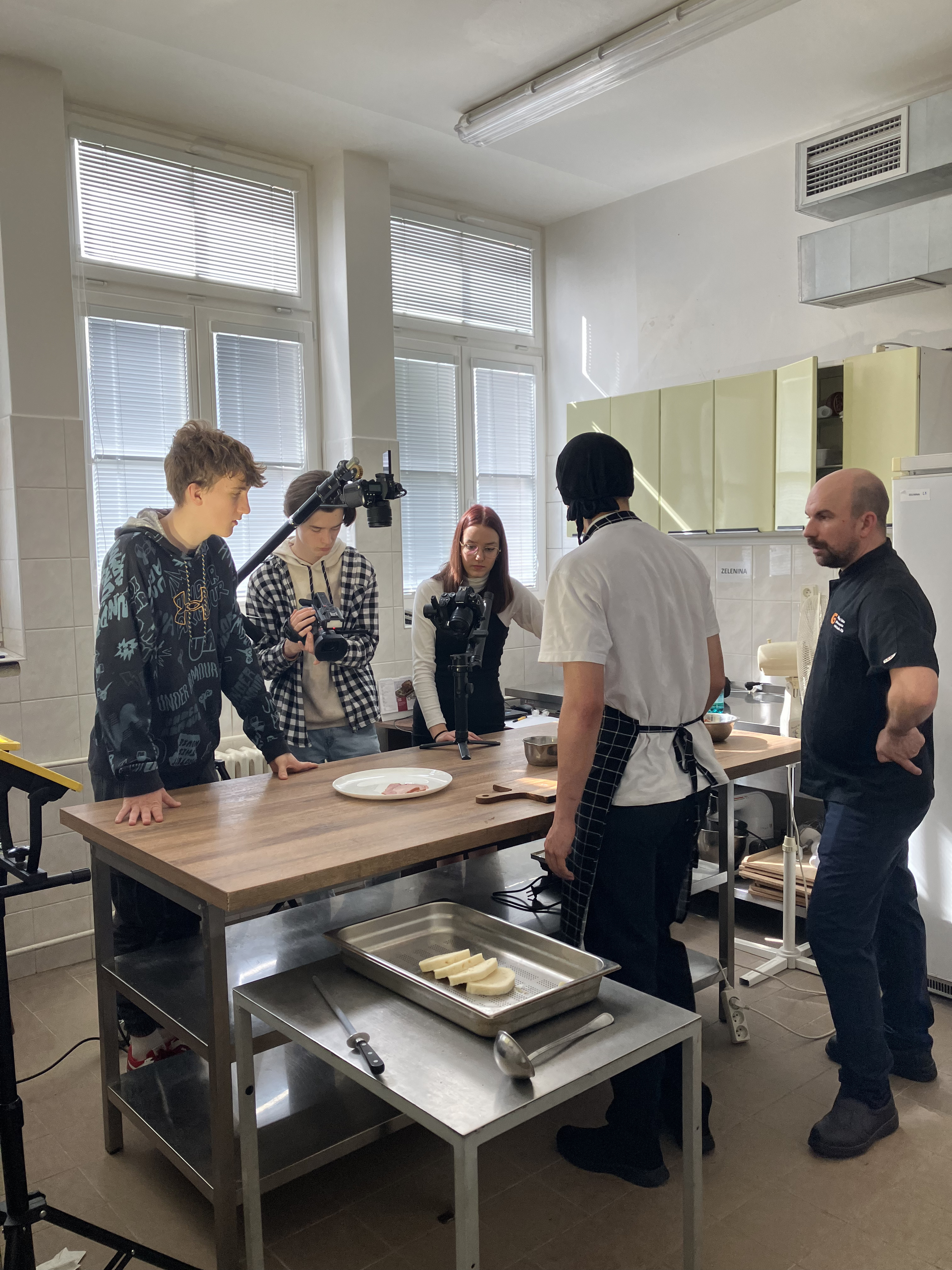 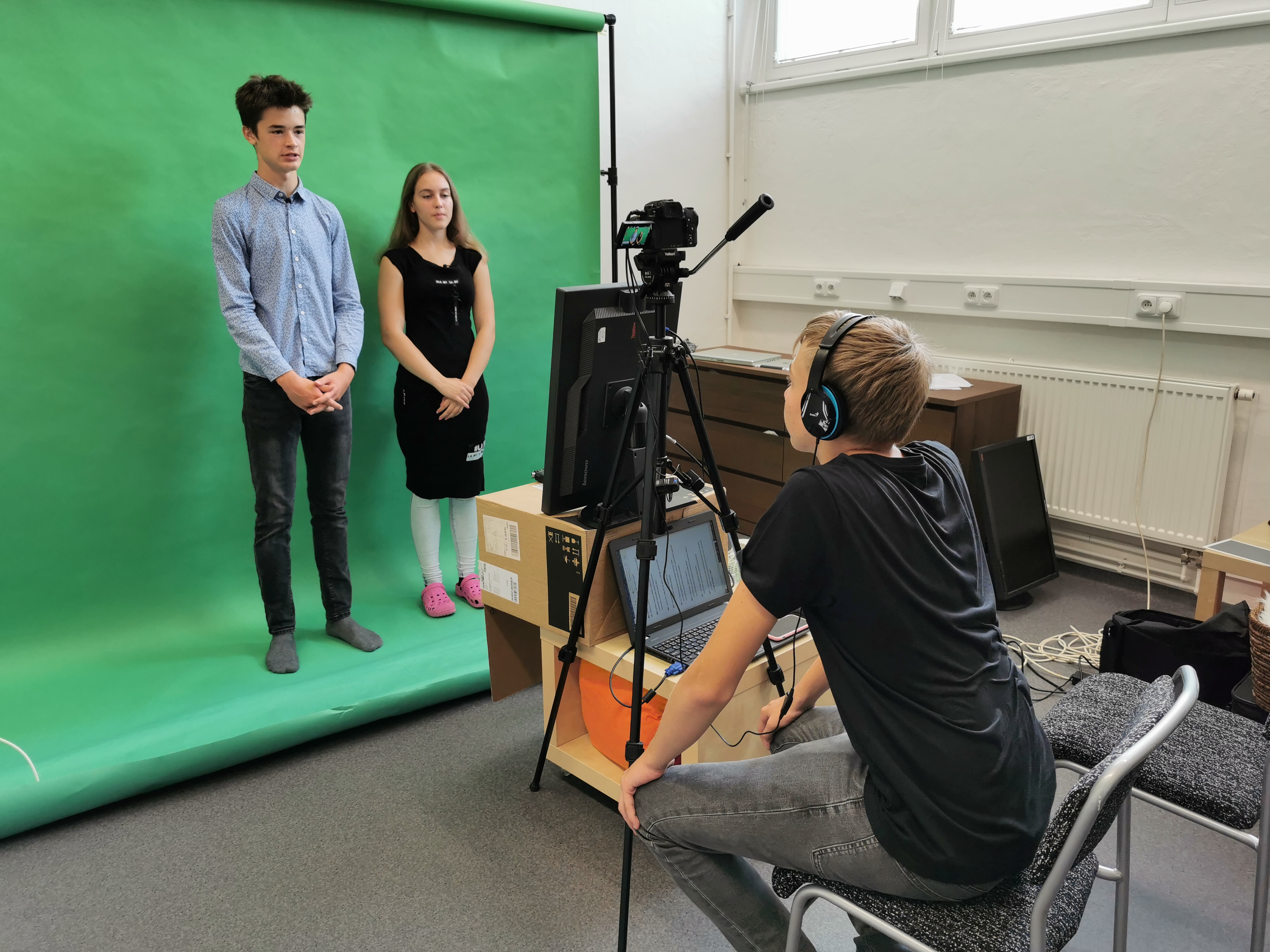 Jak si práci v redakci dělíme?
Zapojujeme všechny zájemce od primy po maturitní ročník
Mladší "elévové" začínají textovými zprávami s vlastními fotografiemi
Jednotlivé akce dostávají smíšené týmy se zkušenými redaktory  a začátečníky
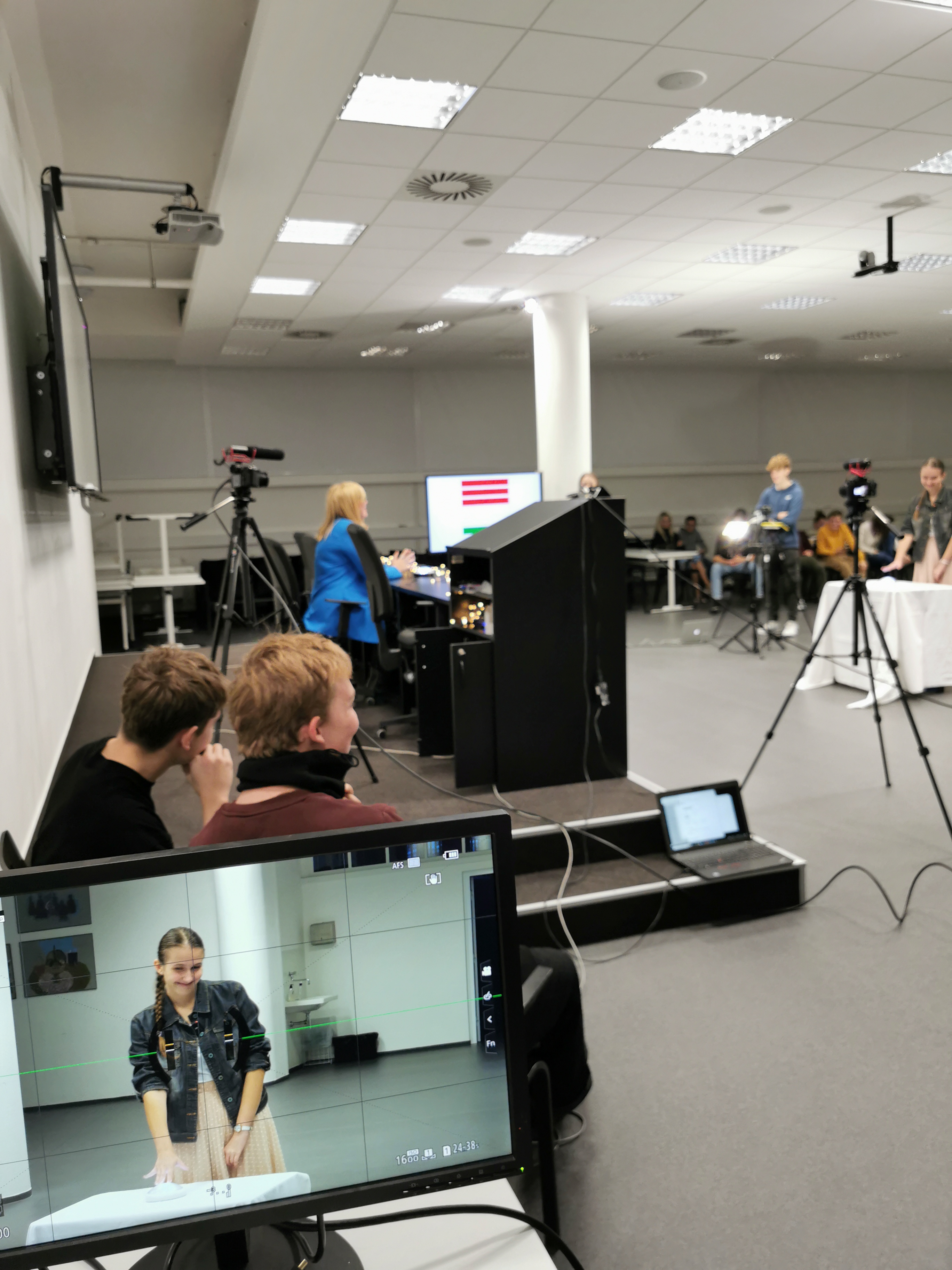 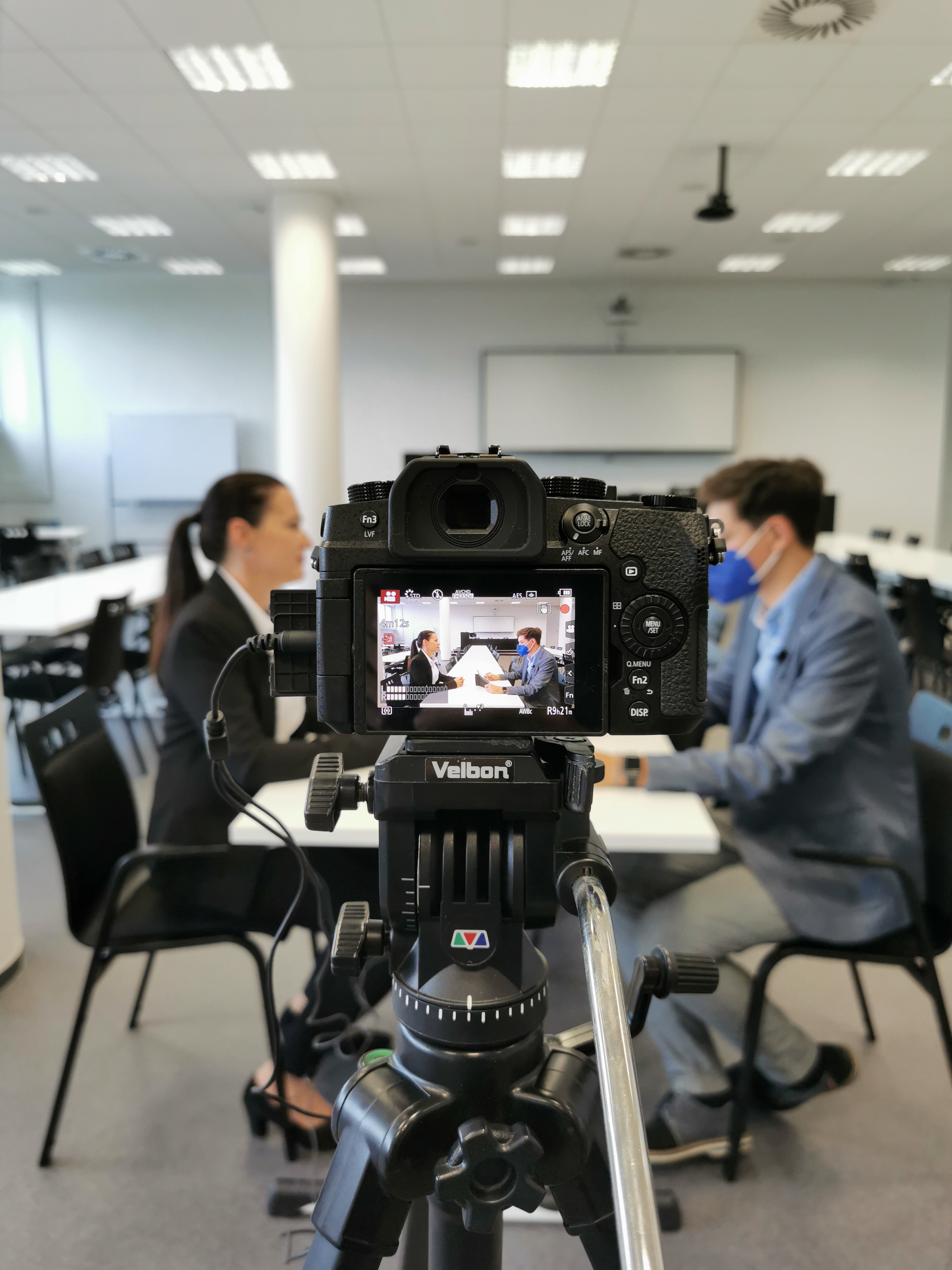 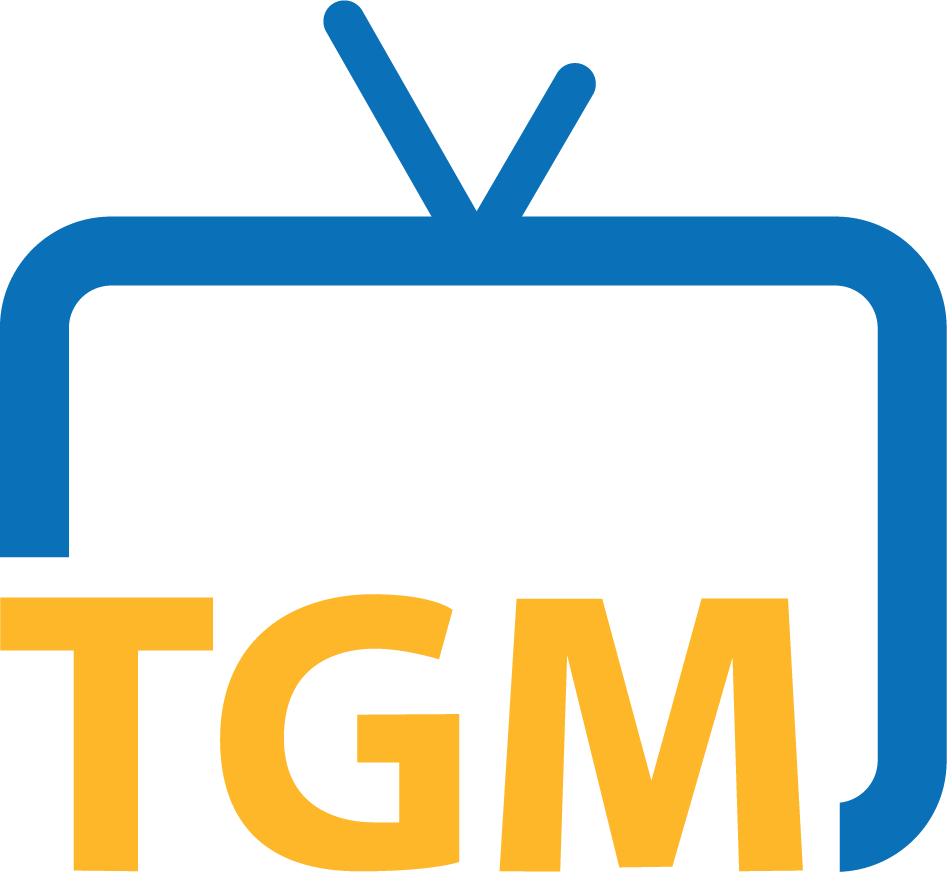 Co reálně zvládnou členové týmu školní Televize TGM?
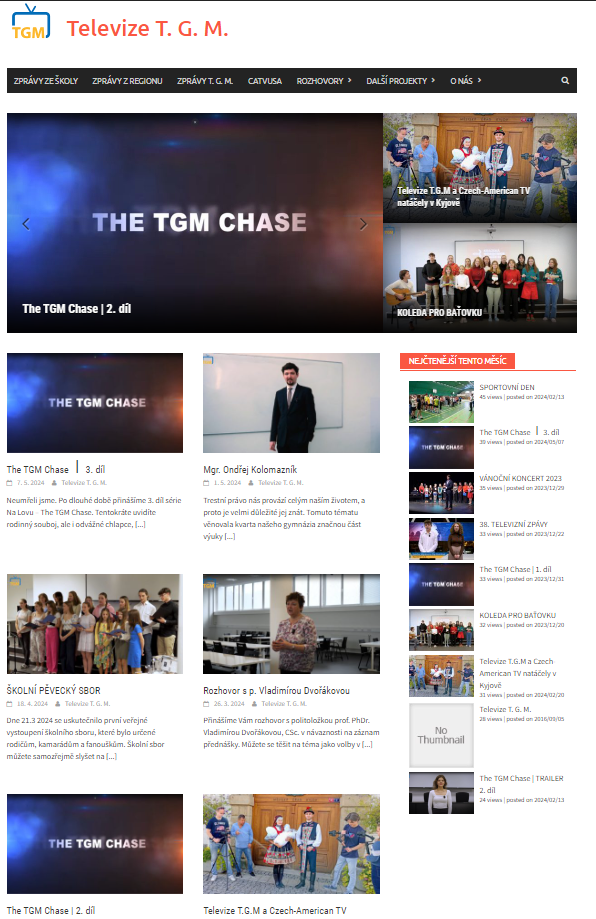 Práci naší televize najdete na adrese:
www.televizetgm.cz
Úspěchy školní Televize TGM
Spolupráce s Českou televizí
Oficiální partner Czech-American TV za Zlínský kraj
Spolupráce s FAI Univerzity T. Bati ve Zlíně
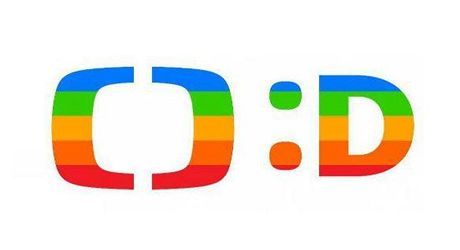 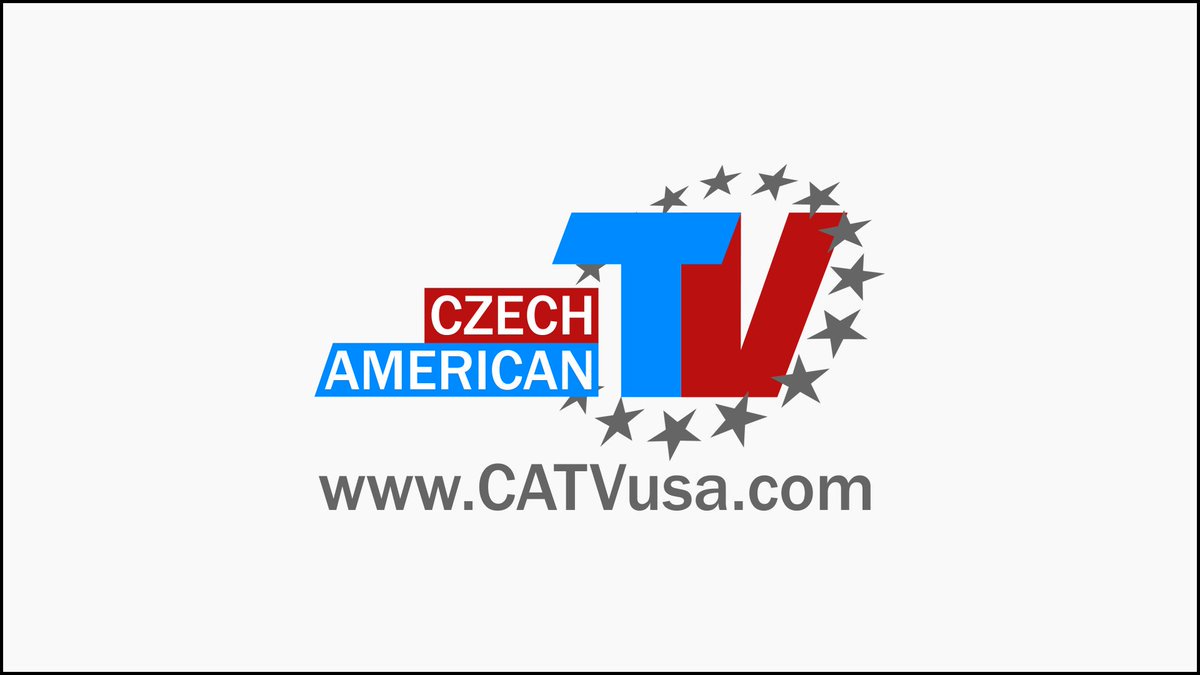 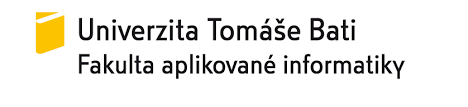 Obrázek 2
Obrázek 1
Obrázek 3
11
Úspěšné absolventkyGymnázia a Jazykové školy Zlín
Simona Rozehnalová, studentka oboru "filmový producent" Fakulty multimediálních studií Univerzity T. Bati ve Zlíně

Vendula Machů, absolventka Katedry mediálních studií a žurnalistiky Masarykovy univerzity v Brně, spolupracovnice České televize
12
Možné problémy vzniku, udržení a úspěšného fungování školních televizí
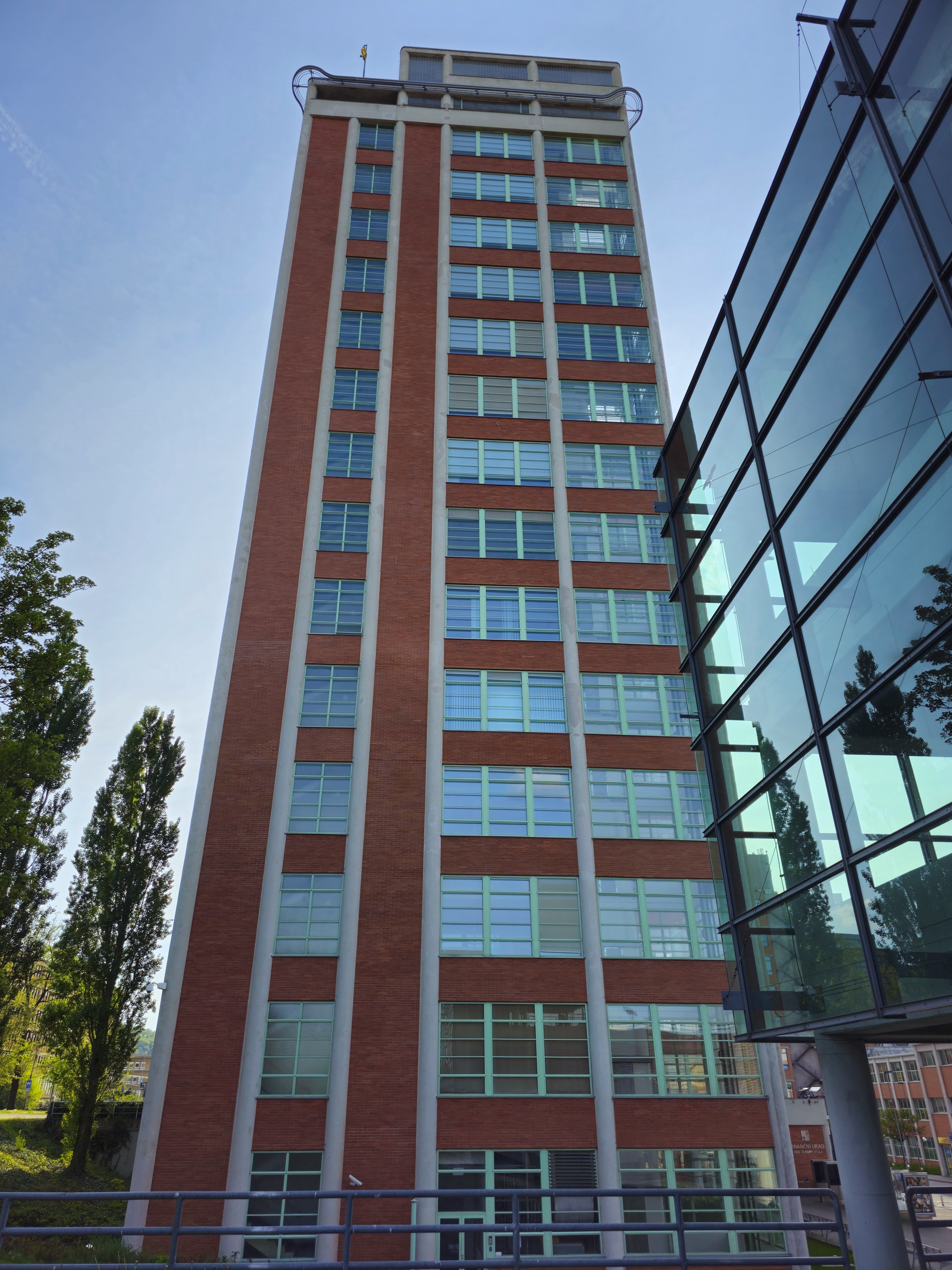 Podpora ze strany vedení a zřizovatele školy
Finanční podpora
Materiální podpora (nutné zázemí)
Pomoc s vyhledáváním spolupráce
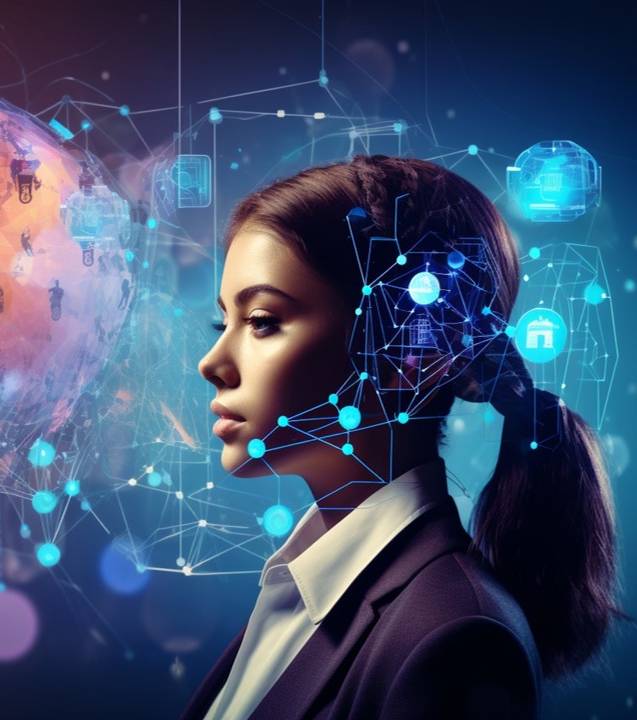 Jak vidím budoucnost školních televizí?
AI vs. kreativita: 

Obstojí v budoucnu faktickápráce a kreativita našich studentů?
Obrázek 4
Televize TGMkde nás najdete?
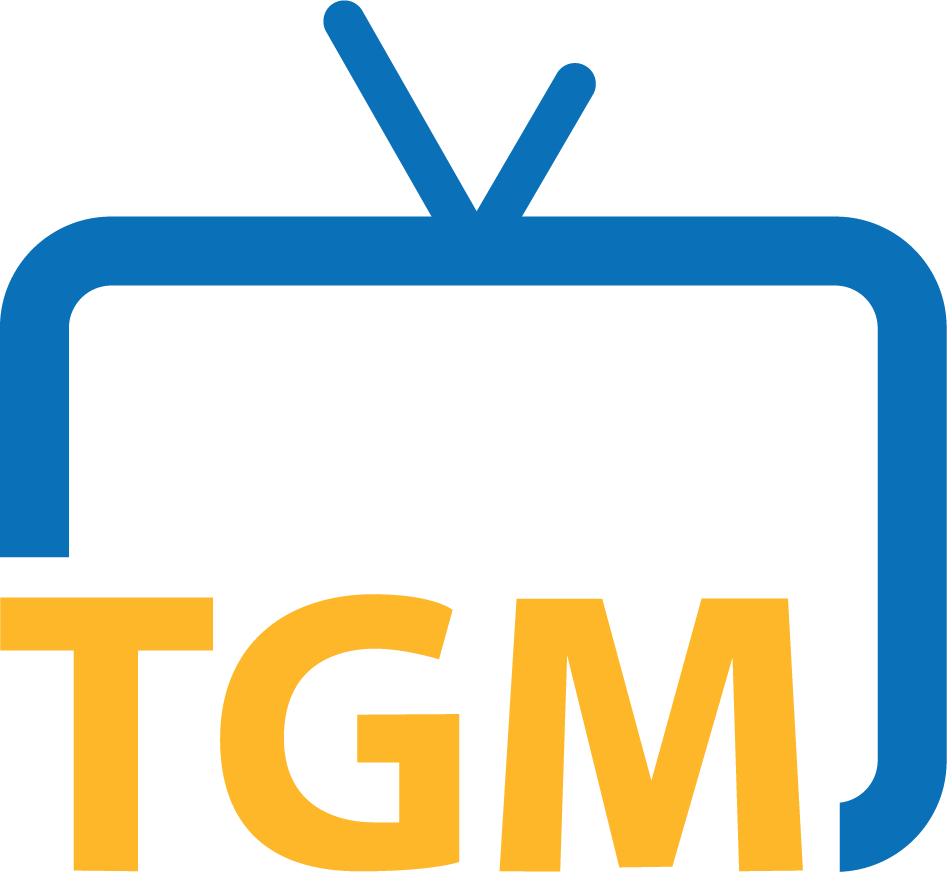 Zroje obrázků
Obrázek 1 – https://cs.m.wikipedia.org/wiki/Soubor:%C4%8CT-D_logo.svg
Obrázek 2 – https://catvusa.com/ - se souhlasem vlastníka
Obrázek 3 – https://vizual.utb.cz/index.php?p=fai
Obrázek 4 – Online obrázky z databanky Microsoft
Ikony na snímku 16 – Online obrázky z databanky Microsoft
Všechny ostatní obrázky použité v prezentaci pocházejí z archivu autora.